КВЕСТ
Знатоки картин
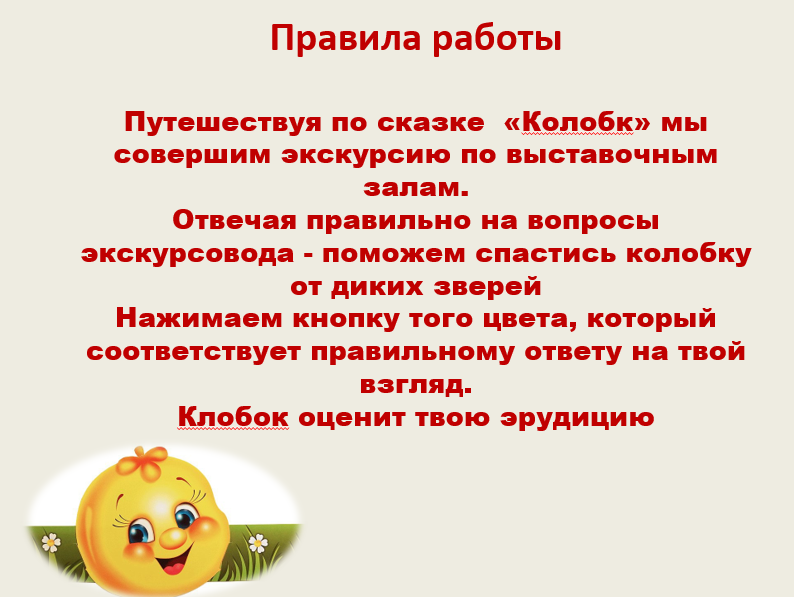 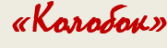 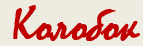 Испекла Баба Колобок. А колобку не хочется быть съеденным. Уж очень погулять охота. 
      Ответь на вопрос, помоги Колобку убежать.
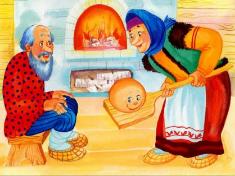 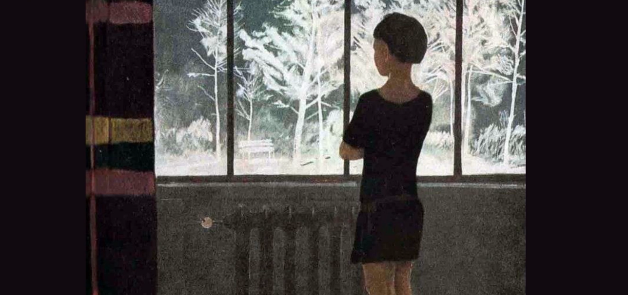 Вопрос 1
Кто автор этой картины?
Ответы:
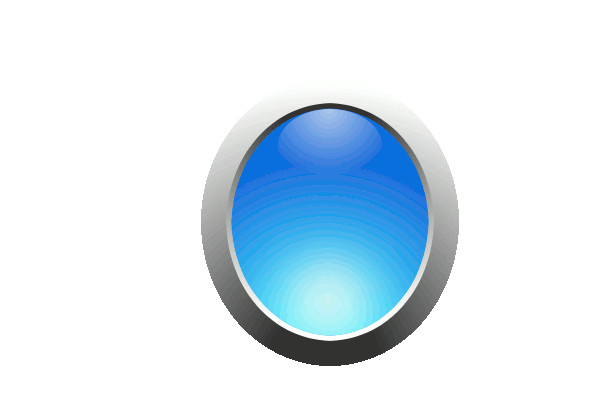 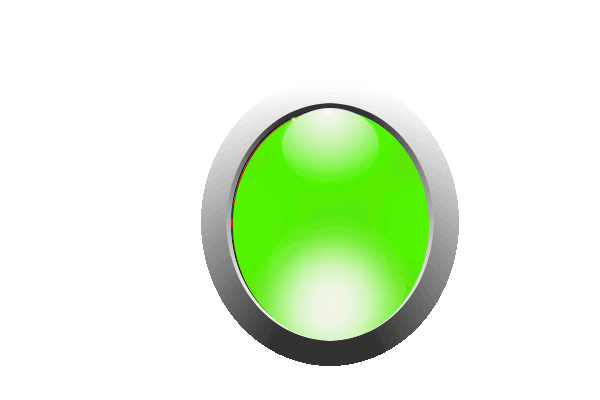 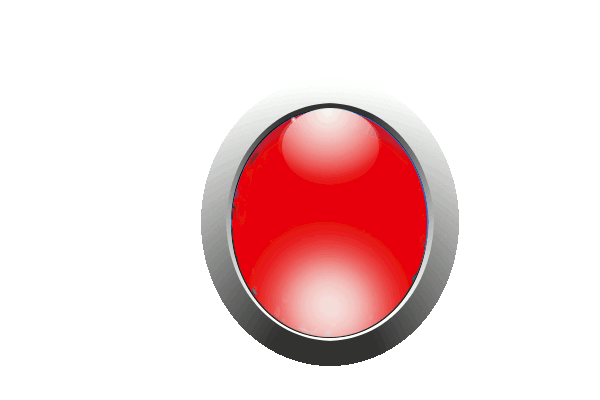 Дейнеко
Иванов
Рафаэль
Повстречался Колобку Зайка. А колобку не хочется быть съеденным. Уж очень погулять охота. 
      Ответь на вопрос, помоги Колобку убежать.
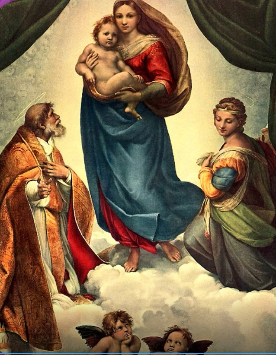 Вопрос 2
 Как называется эта картина
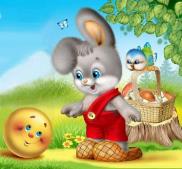 Ответы:
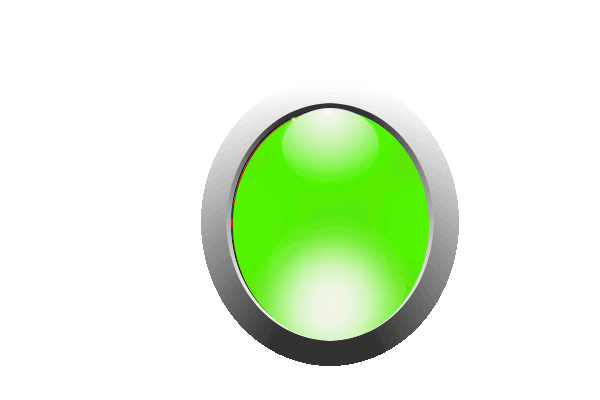 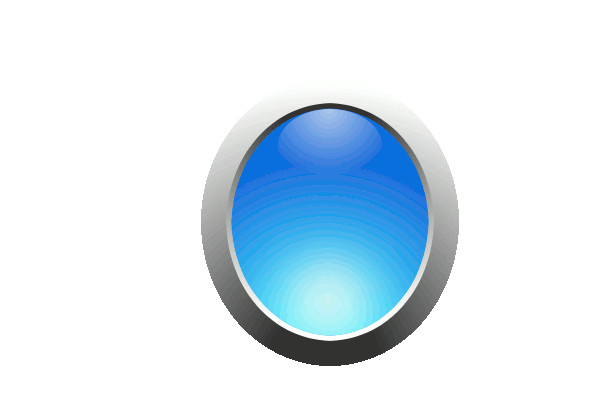 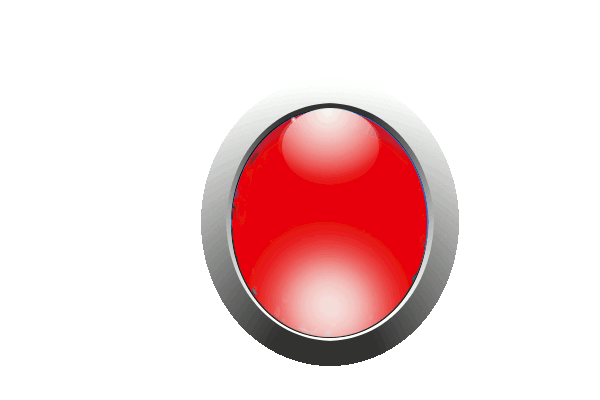 Сикстинская мадонна
Христос и мать
Мадонна Уфимская
Повстречался Колобку Волк. А колобку не хочется быть съеденным. Уж очень погулять охота. 
      Ответь на вопрос, помоги Колобку убежать.
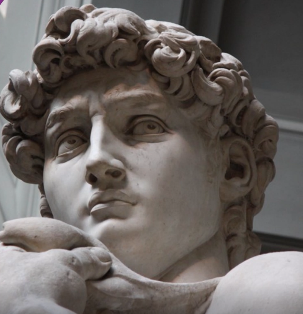 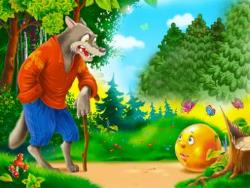 Вопрос 3

Кто автор этой скульптуры?
Ответы:
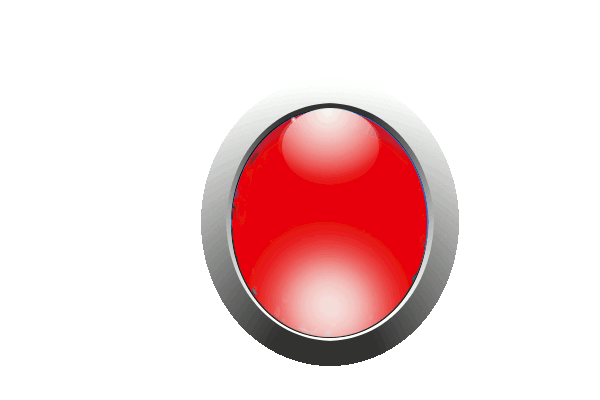 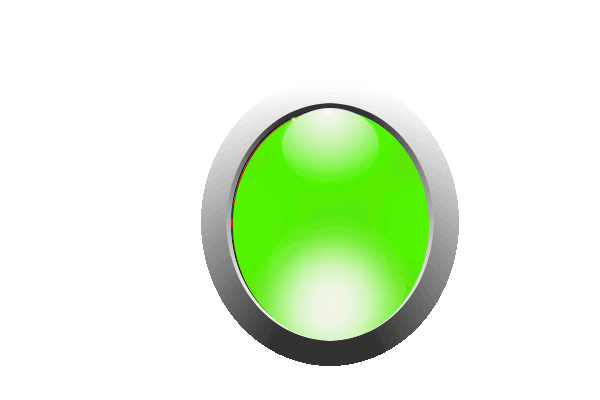 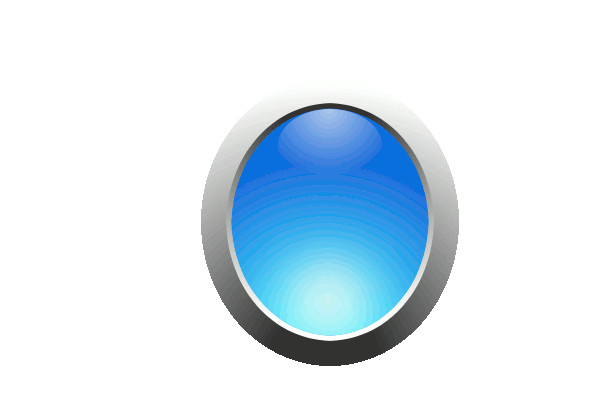 Донатело
Рафаэль
Микеланджело
Повстречался Колобку Медведь. А колобку не хочется быть съеденным. Уж очень погулять охота. 
      Ответь на вопрос, помоги Колобку убежать.
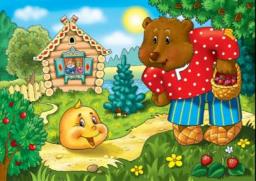 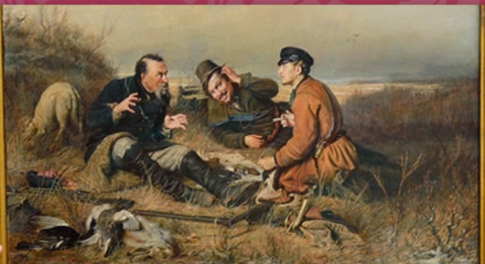 Вопрос 4
Как называется картина?
Ответы:
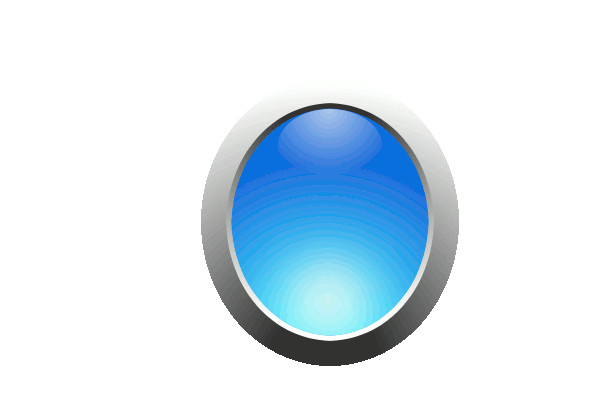 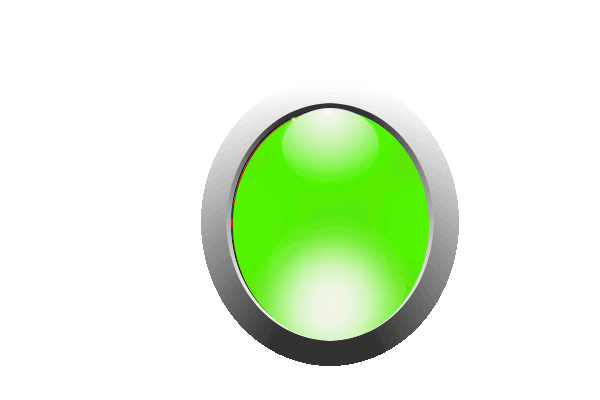 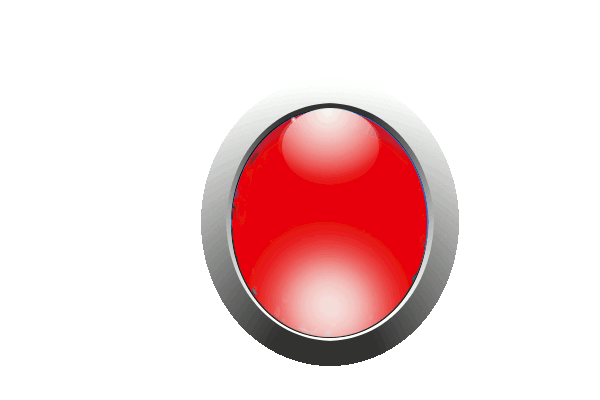 Охотники на привале
Рассказы охотников
На отдыхе
Повстречалась Колобку Лиса. А колобку не хочется быть съеденным. Уж очень погулять охота. 
      Ответь на вопрос, помоги Колобку убежать.
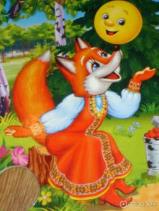 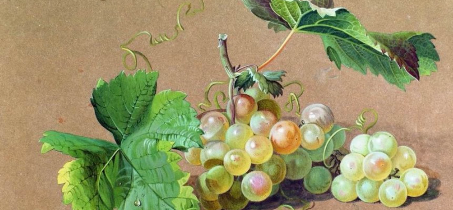 Вопрос 5
 Каков жанр этой картины?
Ответы:
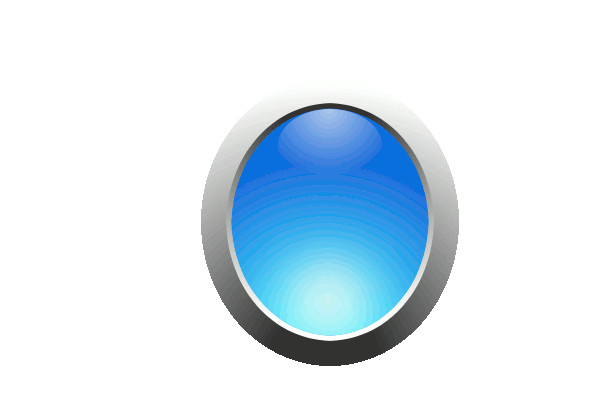 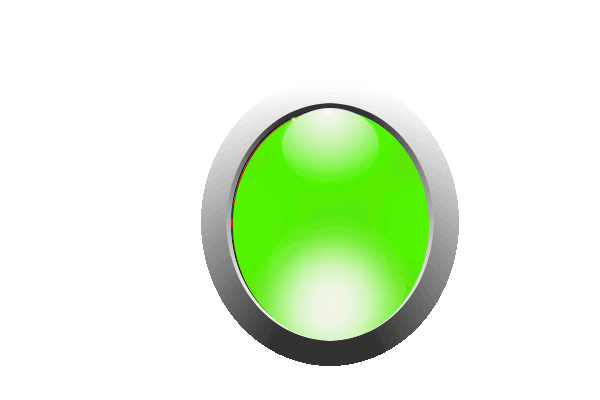 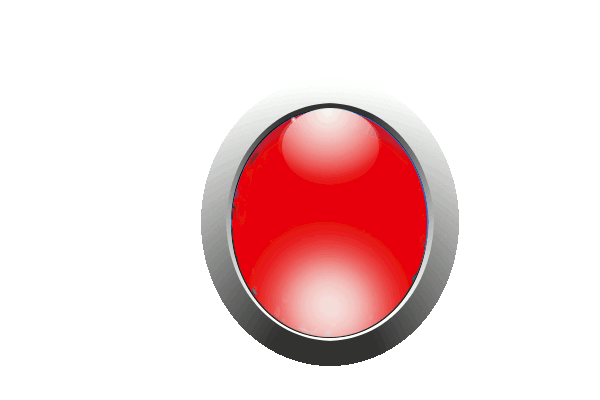 Пейзаж
Живопись
Натюрморт
Хорошо погулял Колобок. За помощь тебя благодарит и ставит тебе пятерку.
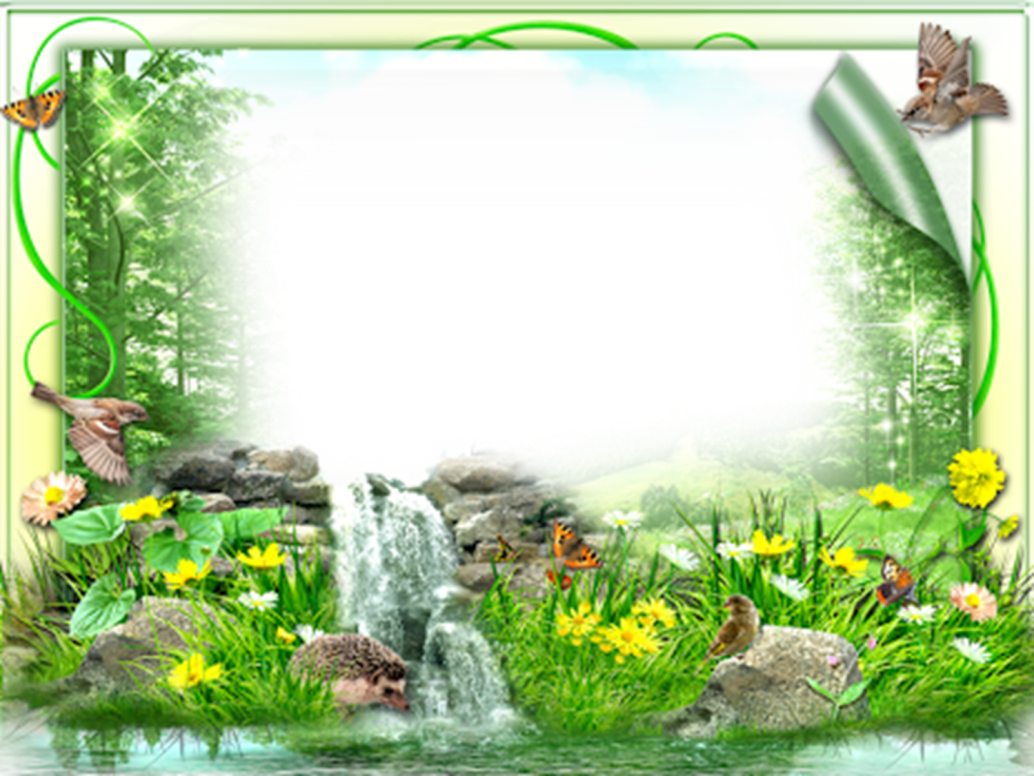 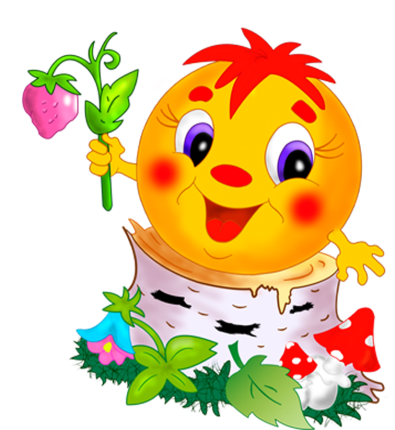 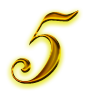 выход
Повстречался Колобку Зайка. А колобку не хочется быть съеденным. Уж очень погулять охота. 
      Ответь на вопрос, помоги Колобку убежать.
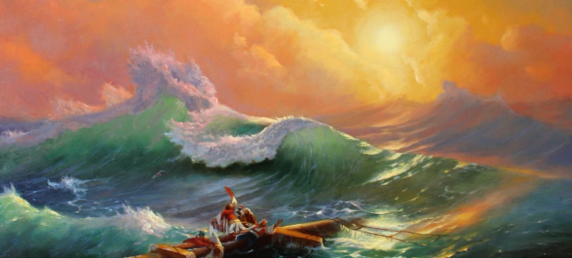 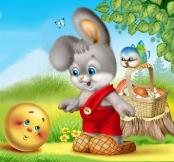 Вопрос 2
Как называется
 эта картина?
Ответы:
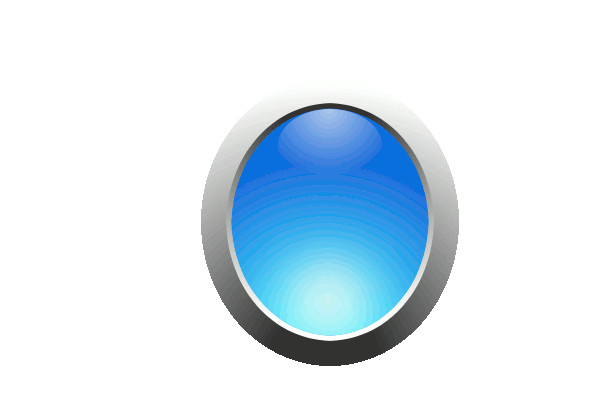 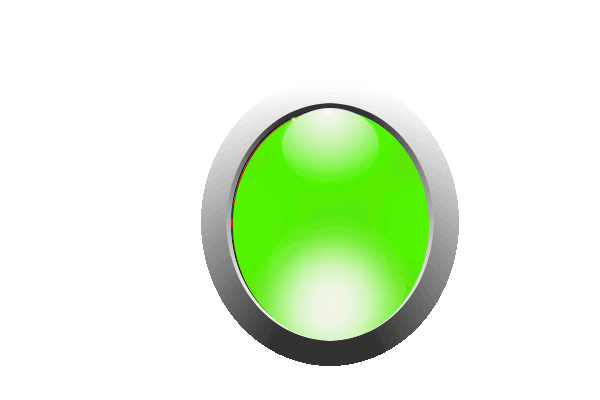 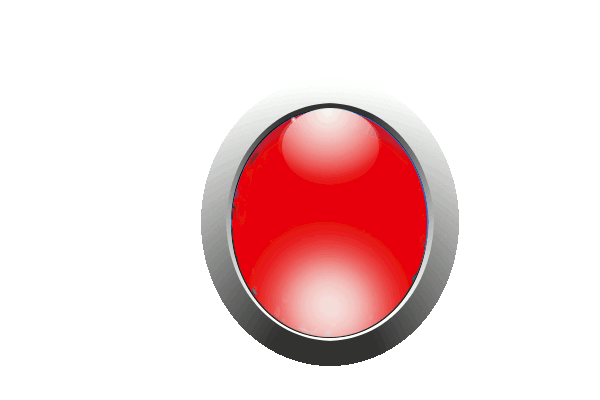 Девятый вал
Восьмой вал
Кораблекрушение
Повстречался Колобку Волк. А колобку не хочется быть съеденным. Уж очень погулять охота. 
      Ответь на вопрос, помоги Колобку убежать.
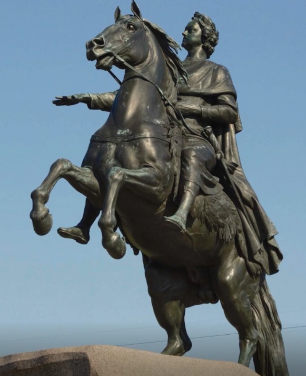 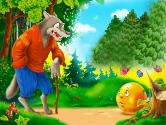 Вопрос 3
 Кто автор этого памятника?
Ответы:
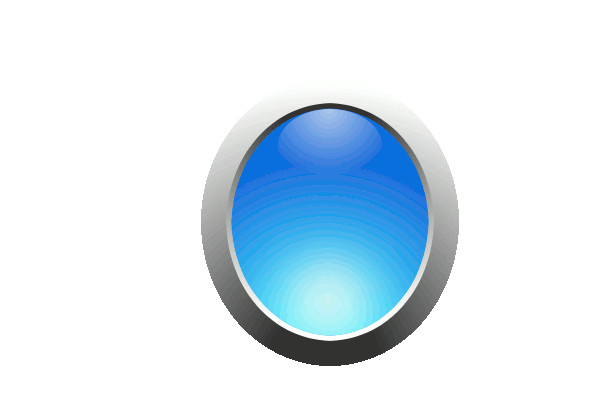 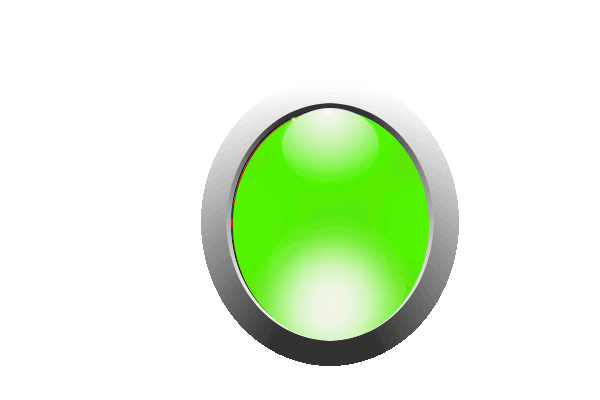 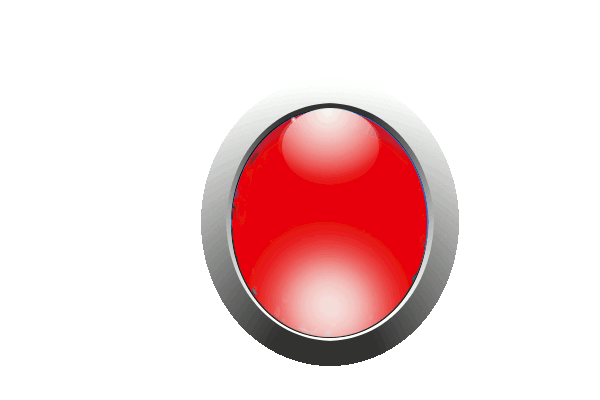 Перов
Фальконе
Микеладжело
Повстречался Колобку Медведь. А колобку не хочется быть съеденным. Уж очень погулять охота. 
      Ответь на вопрос, помоги Колобку убежать.
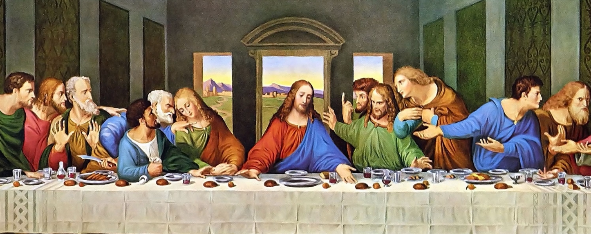 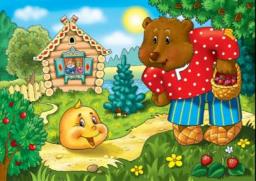 Вопрос 4
 Автор этой картины?
Ответы:
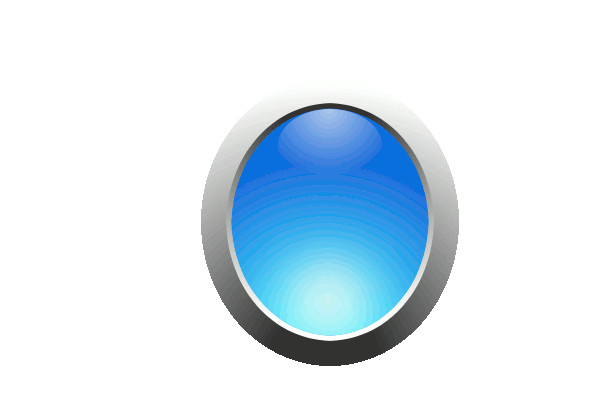 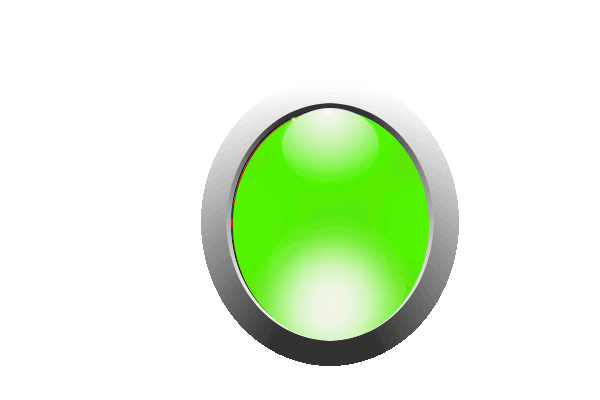 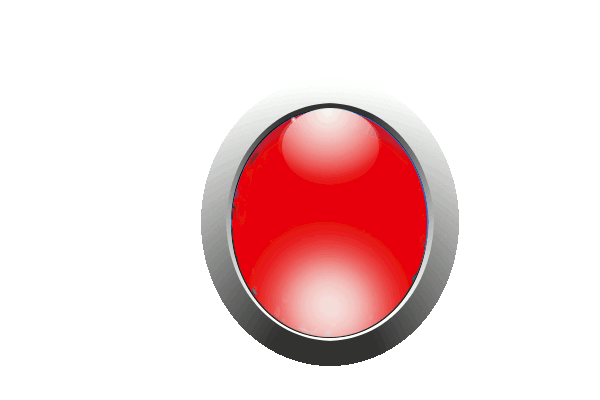 Гжель
Абашево
Леонардо
Повстречалась Колобку Лиса. А колобку не хочется быть съеденным. Уж очень погулять охота. 
      Ответь на вопрос, помоги Колобку убежать.
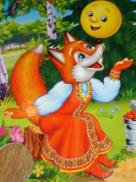 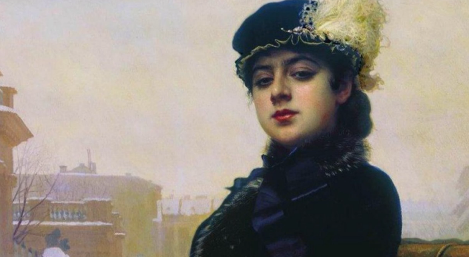 Вопрос 5
Кто автор этой картины?
Ответы:
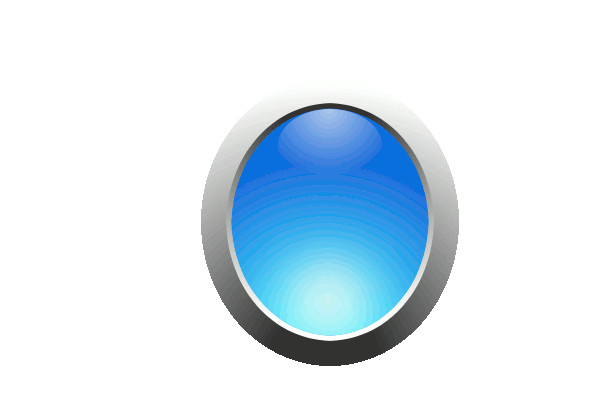 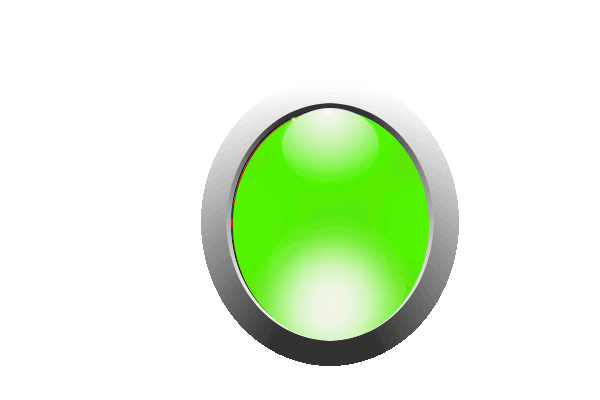 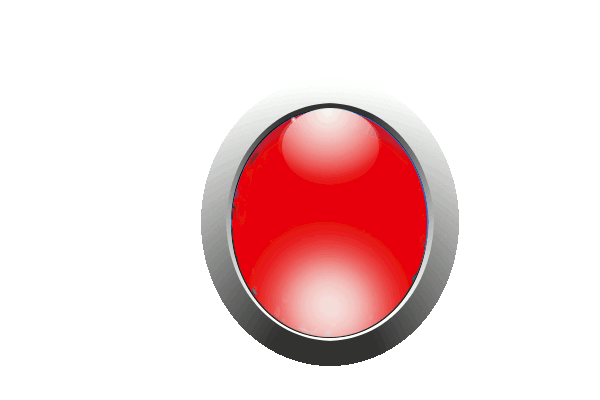 АЙВАЗОВСКИЙ
ПЕРОВ
КРАМСКОЙ
Хорошо погулял Колобок. За помощь тебя благодарит и ставит тебе четверку, потому что ты один раз ошибся.
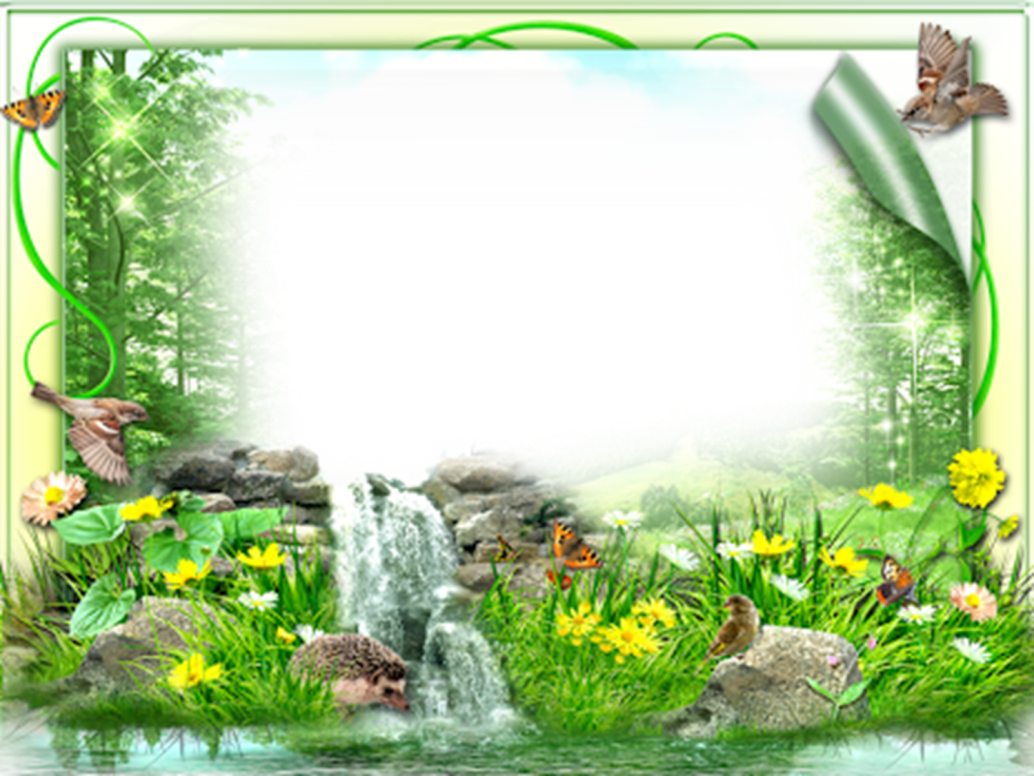 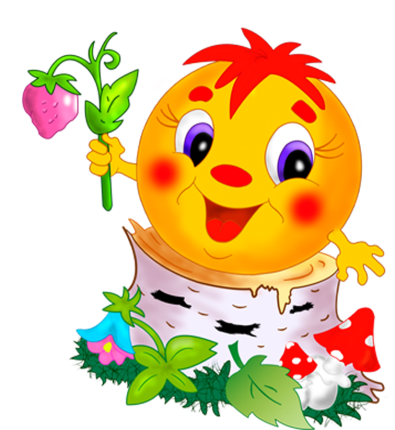 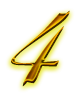 выход
Повстречался Колобку Волк. А колобку не хочется быть съеденным. Уж очень погулять охота. 
      Ответь на вопрос, помоги Колобку убежать.
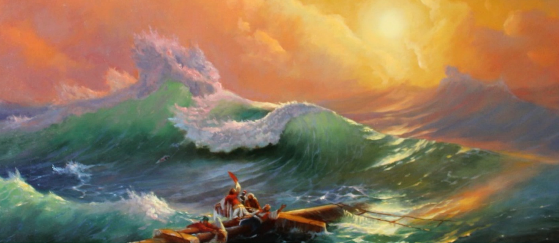 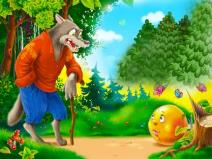 Вопрос 3
 К КАКОМУ ЖАНРУ МОЖНО ОТНЕСТИ ЭТО ПРОИЗВЕДЕНИЕ
Ответы:
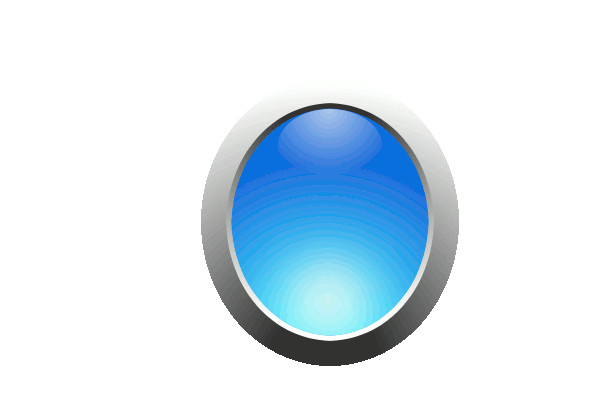 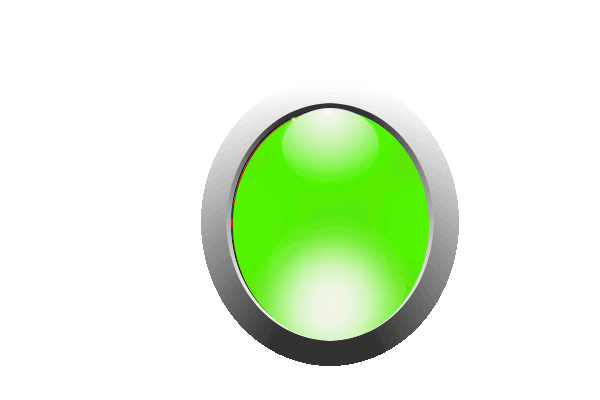 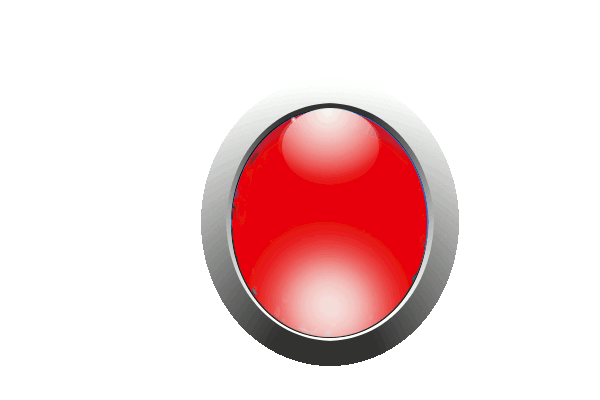 МАРИНА
АНАСТАСИЯ
ЕКАТЕРИНА
Повстречался Колобку Медведь. А колобку не хочется быть съеденным. Уж очень погулять охота. 
      Ответь на вопрос, помоги Колобку убежать.
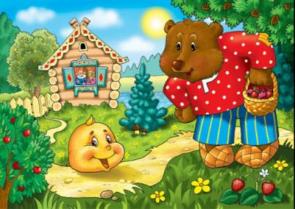 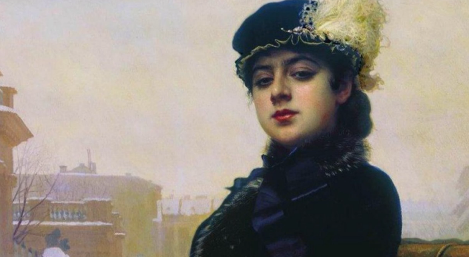 Изделия
Вопрос 4
 Название картины
Ответы:
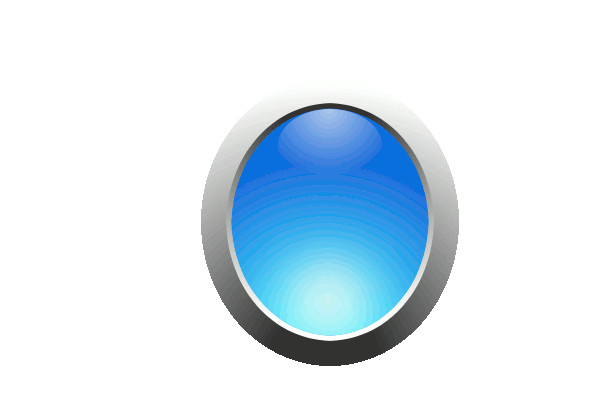 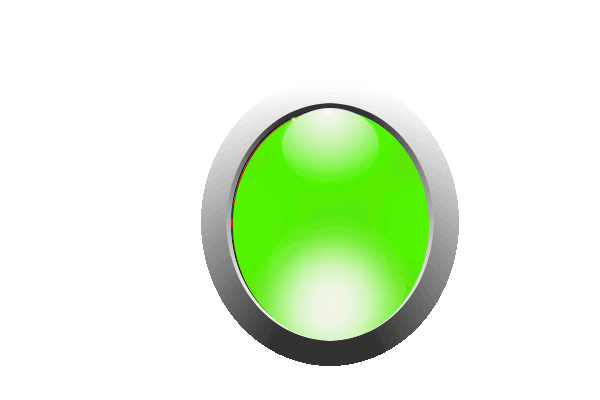 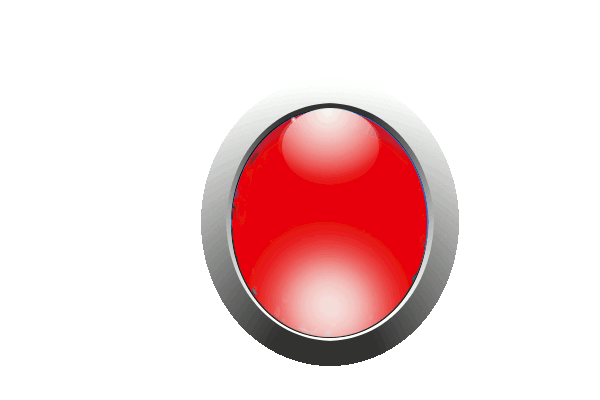 Портрет неизвестной
Женский портет
Портрет девушки
Повстречалась Колобку Лиса. А колобку не хочется быть съеденным. Уж очень погулять охота. 
      Ответь на вопрос, помоги Колобку убежать.
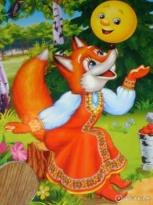 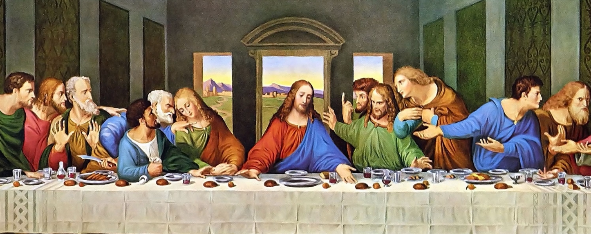 Вопрос 5
 Название картины
Ответы:
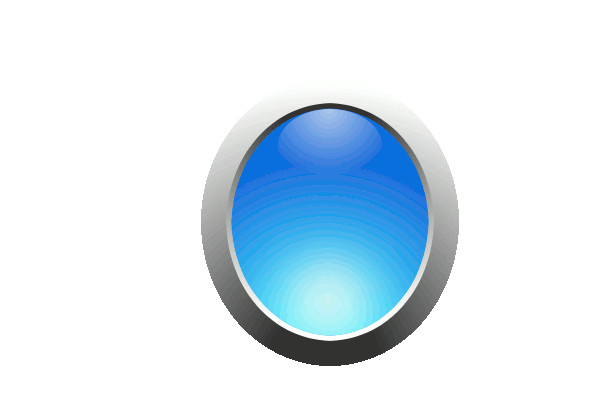 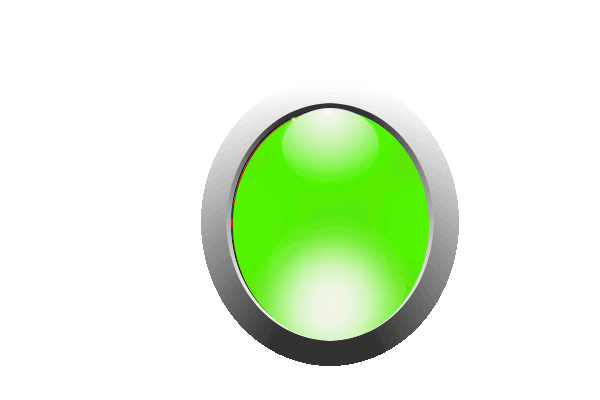 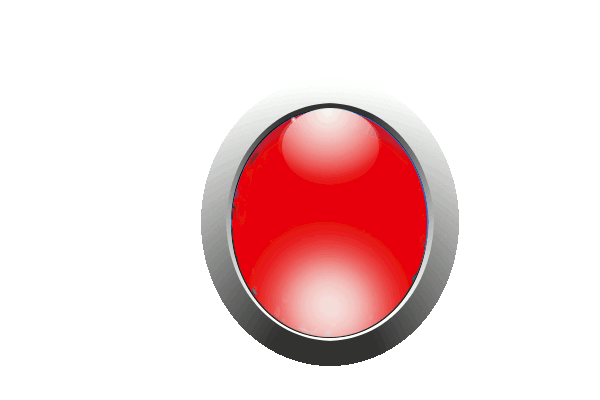 завтрак
Тайная вечеря
Ужин апостолов
Хорошо погулял Колобок. За помощь он тебя благодарит и ставит тебе тройку. Он огорчен, потому что ты ошибся дважды.
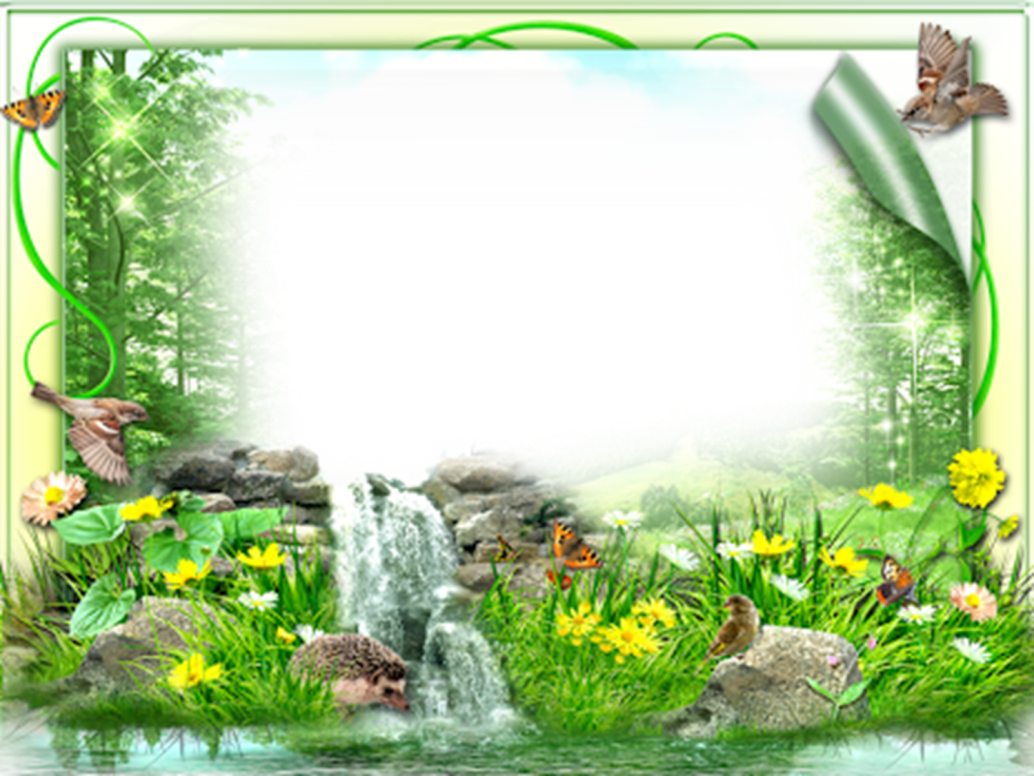 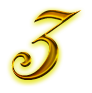 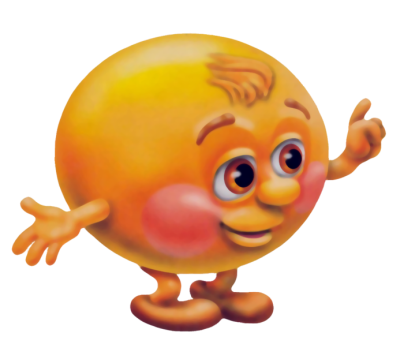 выход
Повстречался Колобку Медведь. А колобку не хочется быть съеденным. Уж очень погулять охота. 
      Ответь на вопрос, помоги Колобку убежать.
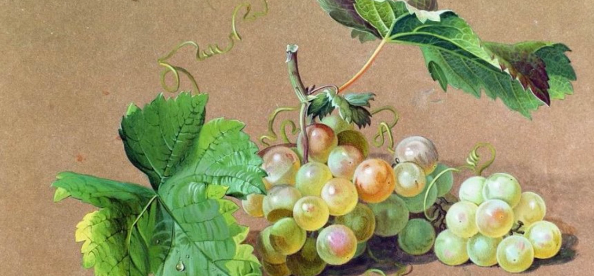 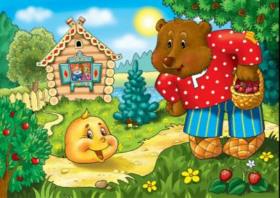 Вопрос 4
 Автор картины
Ответы:
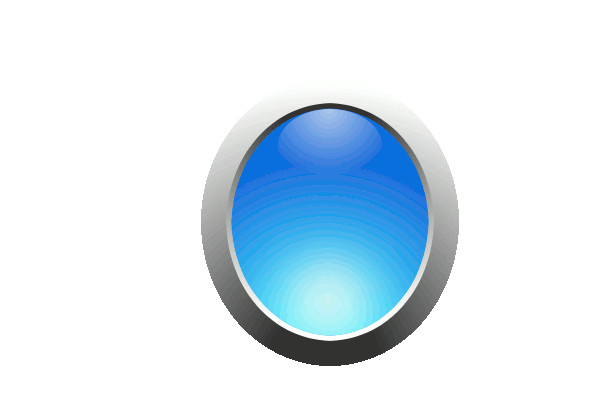 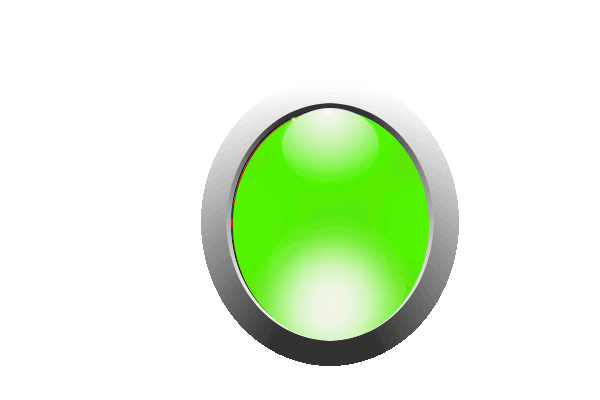 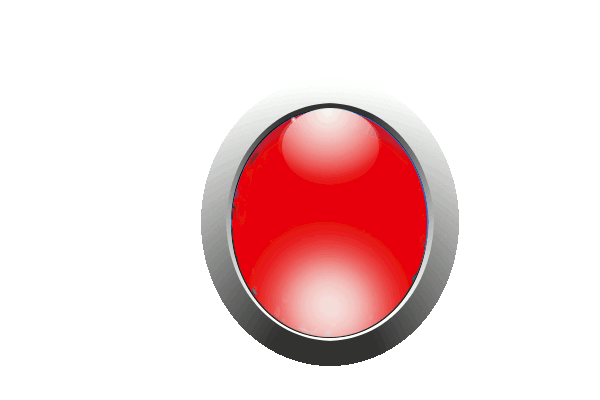 Толстой
Пушкин
Некрасов
Повстречалась Колобку Лиса. А колобку не хочется быть съеденным. Уж очень погулять охота. 
      Ответь на вопрос, помоги Колобку убежать.
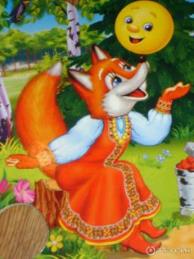 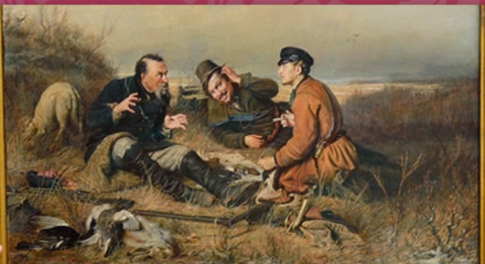 Вопрос 5 
Автор картины?
Ответы:
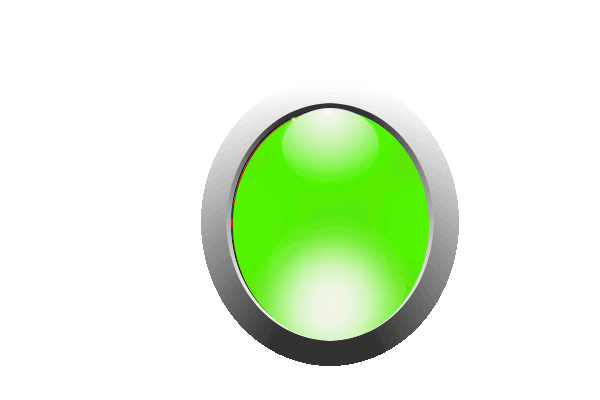 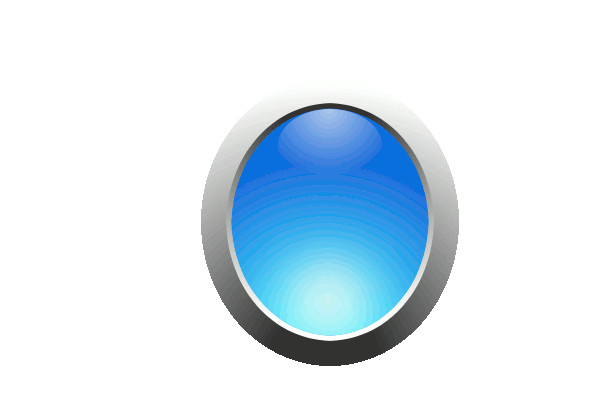 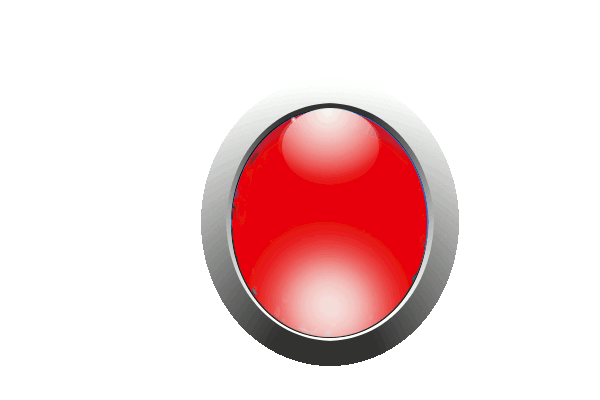 Левитан
Иванов
Перов
Плохо погулял Колобок. Почти все звери откусили от него по кусочку, поэтому он ставит тебе двойку.
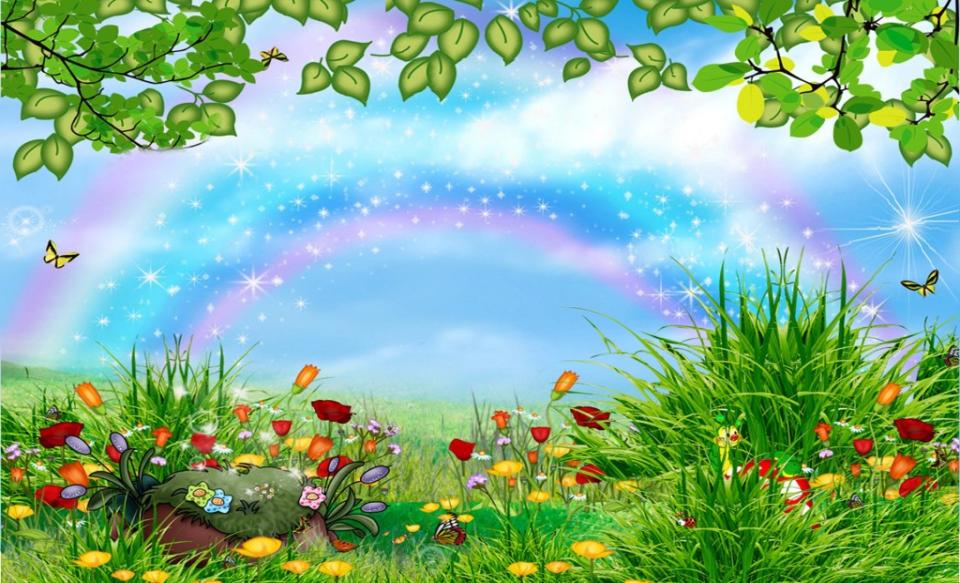 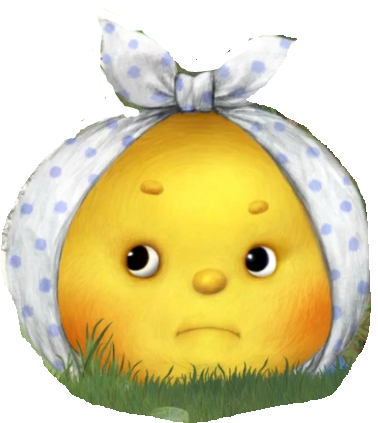 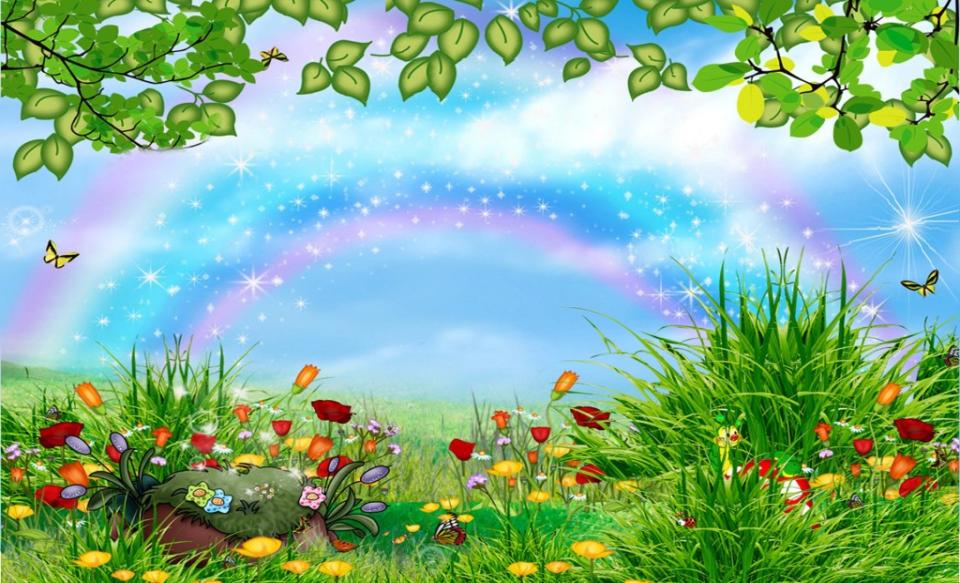 Жил-был Колобок – и не стало Колобка.
Почему же ты ему не помог?
Выход